AWS Cloud
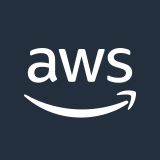 Availability Zone 2
Availability Zone 1
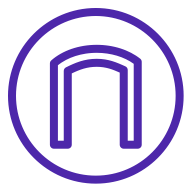 VPC
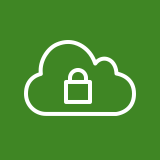 Internet gateway
Public subnet
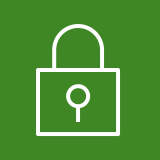 Public subnet
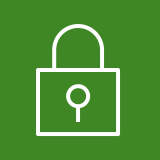 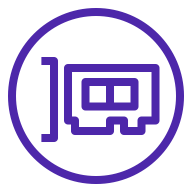 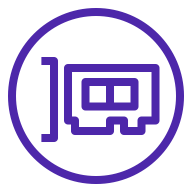 Elastic network interface
Elastic network interface
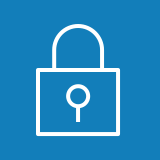 Private subnet
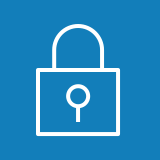 Private subnet
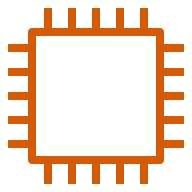 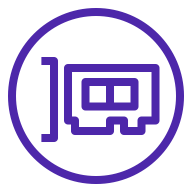 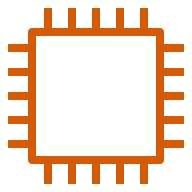 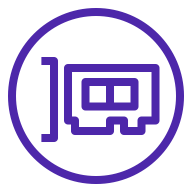 VM Series
Elastic network interface
VM Series
Elastic network interface
Management subnet
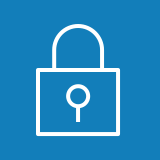 Management subnet
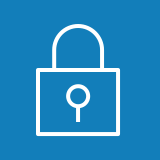 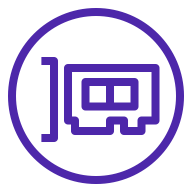 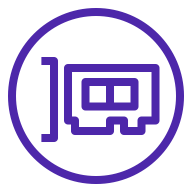 Elastic network interface
Elastic network interface